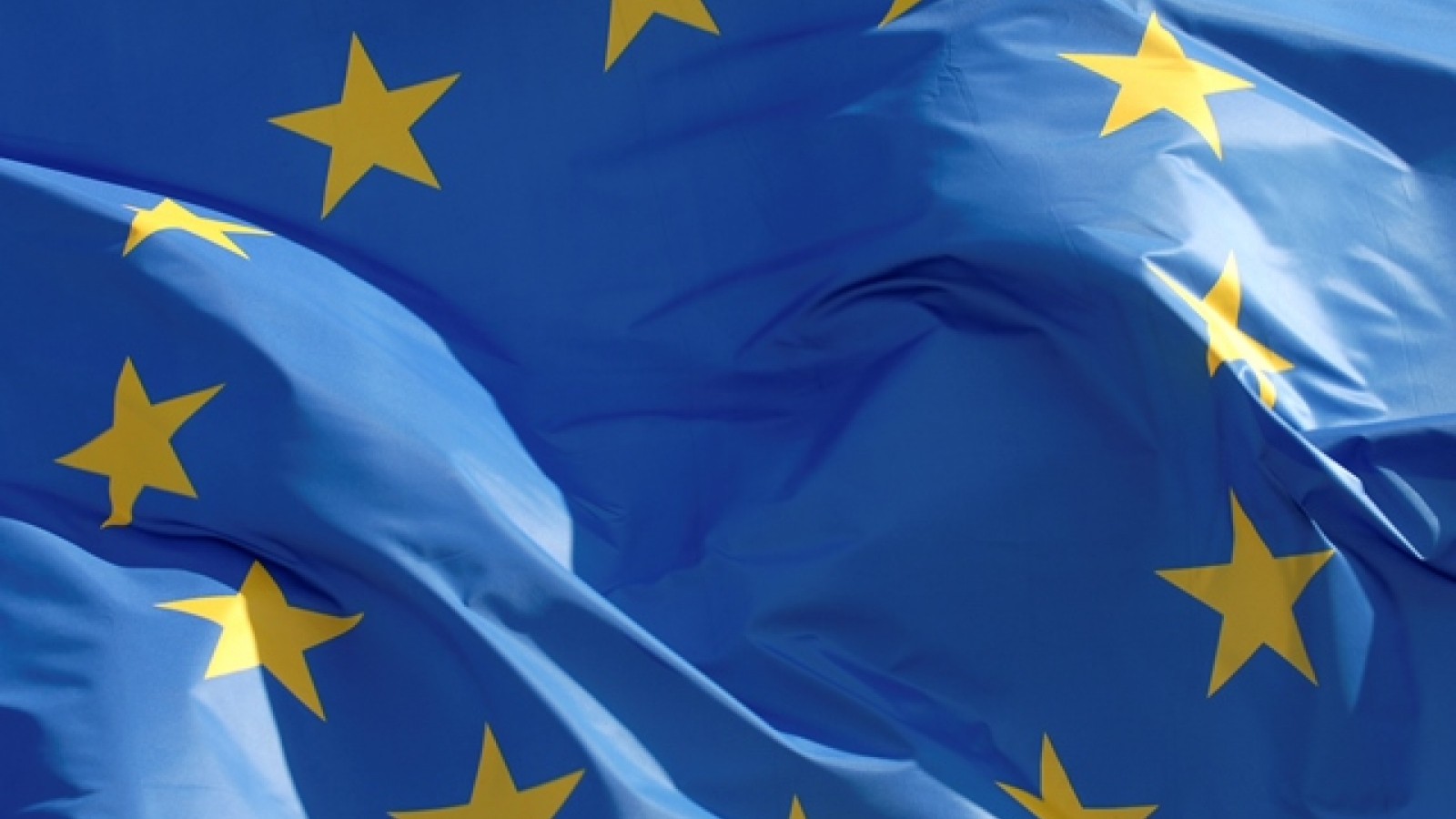 ТЕМА 5. ФІНАНСОВА СИСТЕМА ЄВРОПЕЙСЬКОГО СОЮЗУ
План
1. Інституціональна структура ЄС: Європейський парламент, Рада, Комісія, Суд, Економічний і Соціальний Комітети.
2. Організація, структура та динаміка бюджету Європейського Союзу.
3. Бюджетний процес та державний фінансовий контроль.
4. Принципи організації оподатковування в ЄС, напрямки  гармонізації податкового законодавства.
1. Інституціональна структура ЄС: Європейський парламент, Рада, Комісія, Суд, Економічний і Соціальний Комітети.
Угода про утворення на базі Європейського співтовариства – Європейського політичного, економічного та валютного союзу (скорочена назва Європейський Союз – ЄС) підписана 12 країнами в м. Маастрихт (Нідерланди) 7 лютого 1992 p., ратифікована і набула сили з 1 листопада 1993 р. – офіційна дата народження ЄС.
На сьогодні ЄС нараховує 27 країн-учасників.
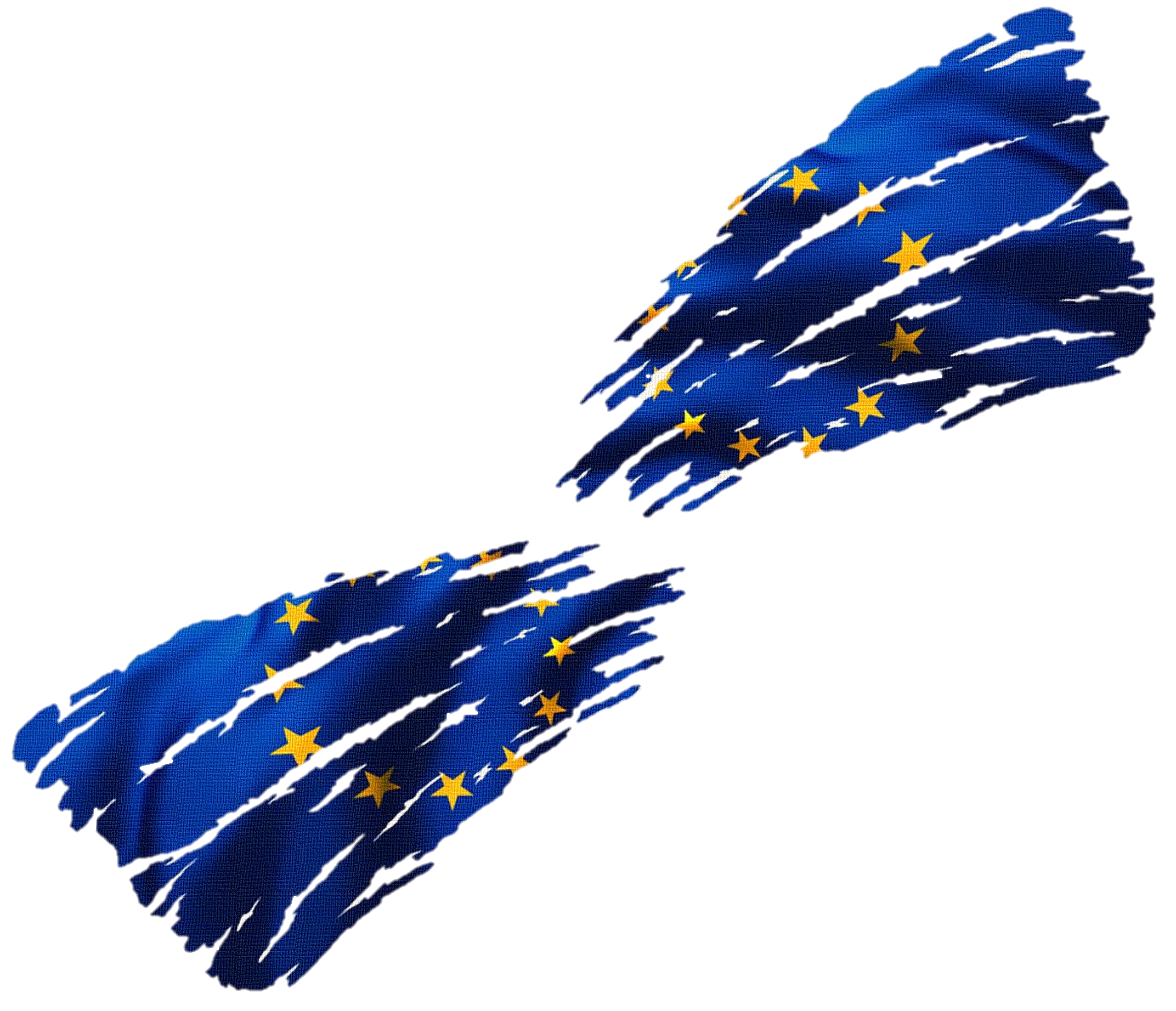 Завдання інтеграційних процесів країн-учасниць  Європейського Союзу
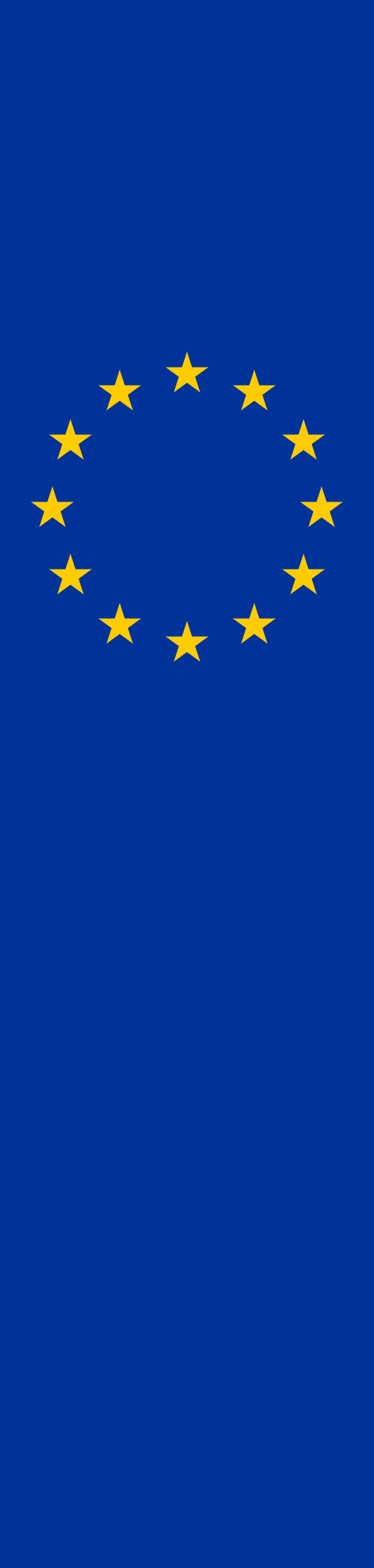 Основні чотири інститути Європейського Союзу закладені ще в 1952 p., а саме: Асамблея, Рада, Комісія й Суд.
Комісія Європейського Союзу (КЄС) - це виконавчий орган ЄС, що піклується про нормальну щоденну роботу організації. Єврокомісію вважають мотором європейської інтеграції, але її дії залежать від рішень країн-членів.
Рада Європейського Союзу (Рада міністрів) – багатофункціональний орган влади на рівні міністрів національних урядів. Принцип консенсусу з липня 1987 р. замінений принципом кваліфікованої більшості із вступом у силу Єдиного європейського акта.
Європейський парламент – це єдиний орган ЄС, що обирається прямим голосуванням. Депутати Європейського парламенту (732 депутата замість 626 після розширення в 2004 р.) обираються в ході прямих виборів на п’ятирічний термін. Засідання парламенту проходять один раз на місяць у Страсбурзі в Палаці Європи. Головує в Парламент президент, термін правління якого складає 2,5 роки.
Суд ЄС (Європейський суд з прав людини) – вищий судовий орган за дотриманням правових норм, розташовується в Страсбурзі. Кожна країна представлена своїм суддею, що займає посаду протягом шести років і має право на переобрання.
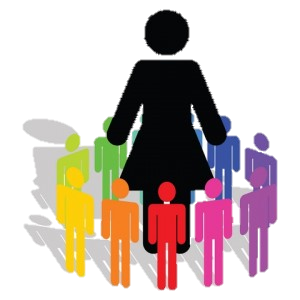 Європейський Омбудсмен – особа, яку призначає Європейський Парламент щоразу після виборів до Європарламенту на термін дії Парламенту. Омбудсмен уповноважений приймати скарги від громадян Союзу, або фізичних чи юридичних осіб, резидентів країн членів, про незадовільну діяльності установ або органів Співтовариства (за винятком Суду ЄС та Суду Першої Інстанції). 
Рахункова палата розташовується в Люксембурзі. Була заснована Брюссельською угодою, щоб зробити витрати Євросоюзу більш раціональними. Відповідно до Маастрихтської угоди набула статуту повноправного інституту Євросоюзу. 
Рахункова палата контролює правомірність і правильність доходів та видатків бюджету ЄС і заснованих у рамках ЄС інститутів, відповідає за дотримання економічної доцільності при виконанні бюджету, здійснює в державах-членах перевірку коштів, представлених їм як субвенції, сприяє Парламенту і Раді в здійсненні ними бюджетного контролю й інформує про виявлені порушення.
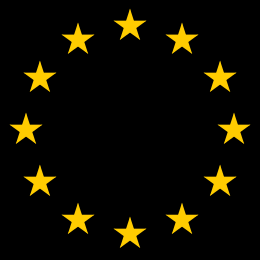 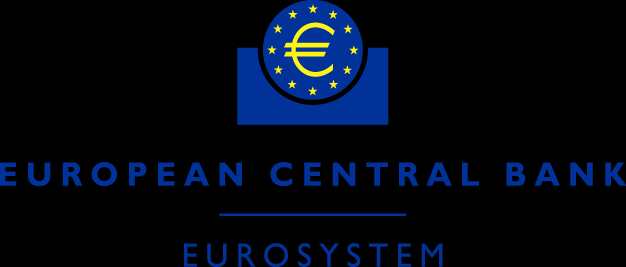 Європейський центральний банк (ЄЦБ) створений згідно з Маастрихтською угодою, який діє в межах ЄС. ЄЦБ є емісійним банком із штаб-квартирою в Франкфурті-на-Майні. Він несе відповідальність за грошову політику в країнах Єврозони незалежно від розпоряджень урядів. Його головна мета - підтримка стабільності єдиної валюти євро та цін. 
Європейський інвестиційний банк (ЄІБ) – є органом фінансування ЄС, діє з 1959 р. Він надає довгострокові позички для інвестицій, що сприяють гармонічному розвитку і поглибленню інтеграції ЄС. Позички надаються під однаковий відсоток, що забезпечує збалансованість керування позикою в частині погашення заборгованості. У Раді керівників банку – міністри фінансів країн-учасниць.
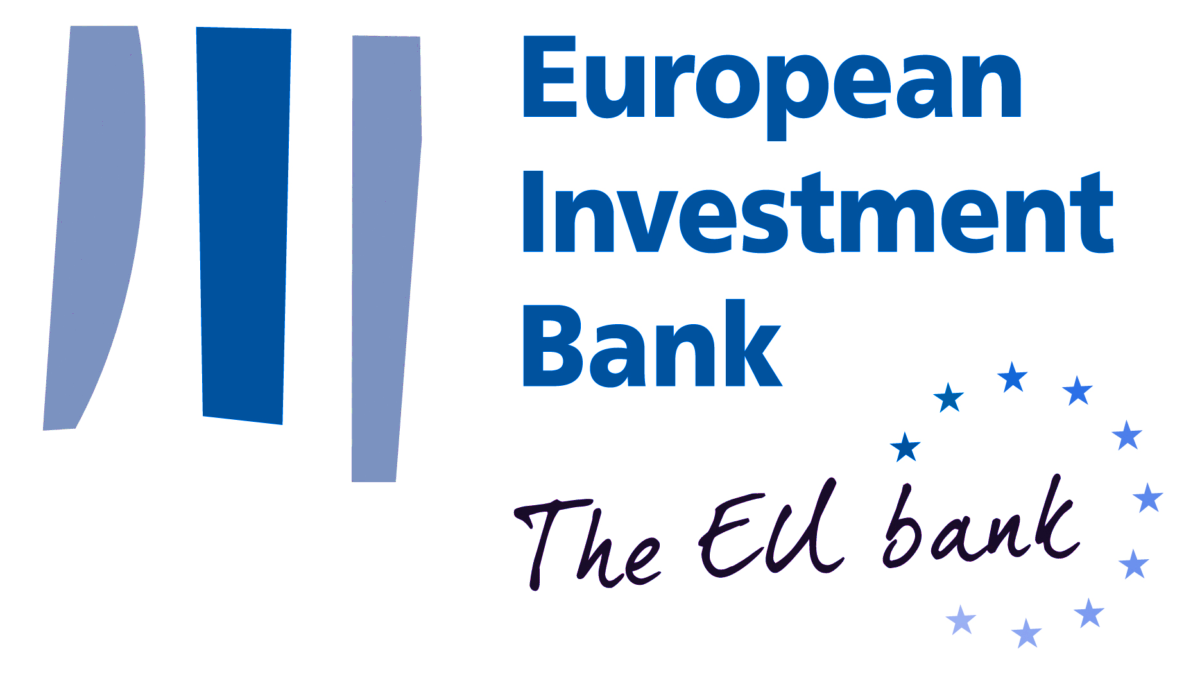 Комітет з економічних та соціальних питань заснований згідно з Угодою про створення Європейського Економічного Співтовариства у 1957 p. для того, щоб представляти інтереси різних економічних та соціальних верств населення. Штаб-квартира Комітету знаходиться в Брюсселі. Комітет складається з трьох однаково значимих груп, що представляють інтереси працедавців, робітників та представників окремих видів діяльності (таких як фермери, різні професії, представники споживачів, науковців та вчителі, кооперативів, сім’я, рух на захист довкілля).




Комітет регіонів – консультативний орган Ради ЄС і Комісії, що розробляє висновки із всіх питань, що торкаються інтересів регіонів. Комітет складається з представників регіональних і місцевих органів, повністю незалежних у виконанні своїх обов’язків.
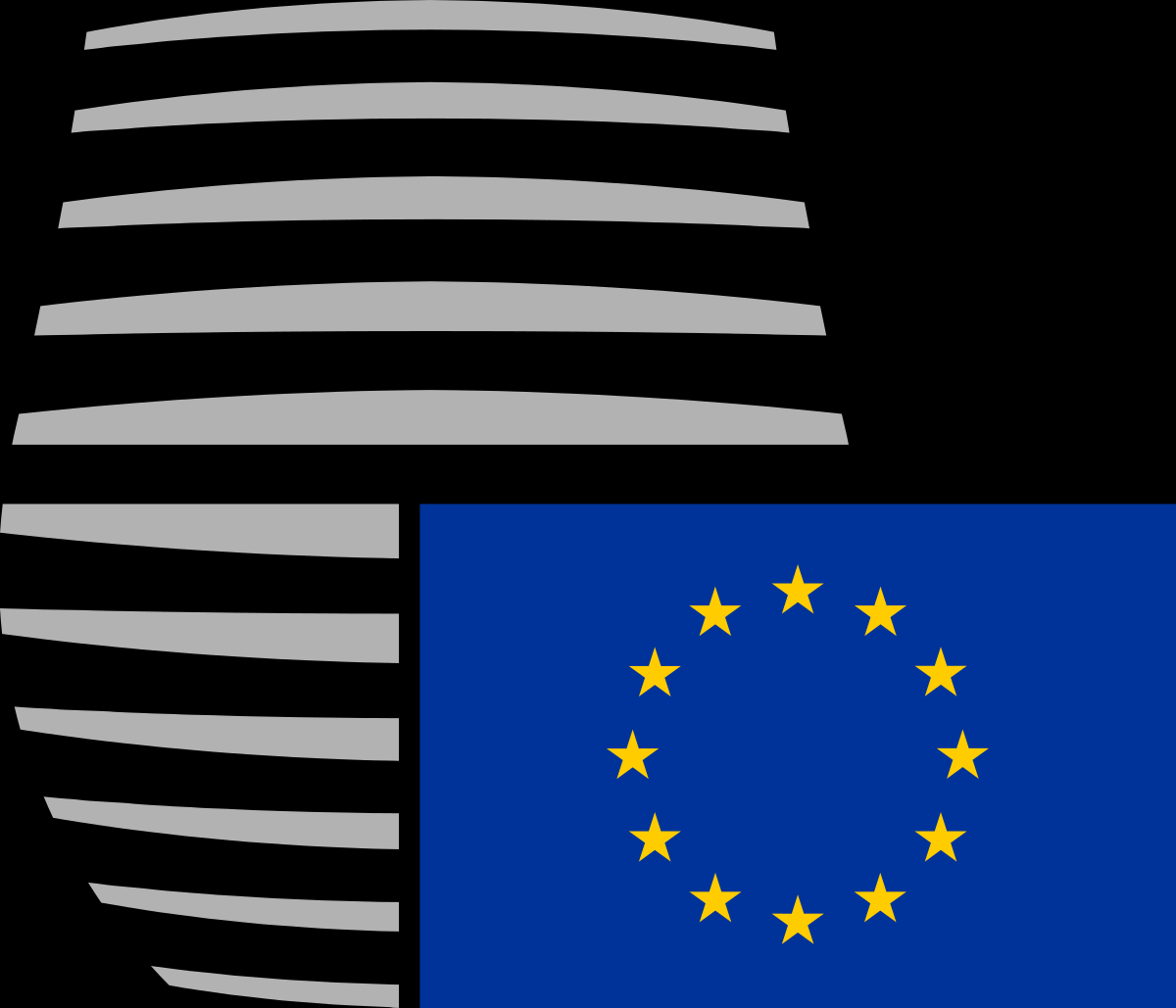 Відділ офіційних публікацій ЄС – організація публікації й розповсюдження документів, книг й інших матеріалів, підготовлюваних на всіх офіційних мовах Союзу в підрозділах й інститутах ЄС.

Європол (Європейська поліція). Конвенцію про створення Європолу було підписано в липні 1995 p.; вона набрала чинності 1 жовтня 1998 р. Першочерговим завданням цього управління стала боротьба з торгівлею наркотиками та пов’язаним з нею відмиванням грошей. Пізніше до кола його функціональних обов’язків увійшли також боротьба з контрабандою радіоактивних речовин і ядерного палива, з нелегальною імміграцією та контрабандою автомобілів, а також виявлення шляхів відмивання грошей від усіх цих видів кримінального бізнесу. Боротьба проти торгівлі людьми також увійшла до повноважень управління.
Євроюст – об’єднана прокуратура країн Євросоюзу, як наймолодша організація ЄС офіційно почала роботу з 29 квітня 2003 р. «Євроюст» – свого роду оперативний центр, що поєднує на рівних правах прокуратури і суди країн ЄС для боротьби з тероризмом та міжнародною злочинністю.
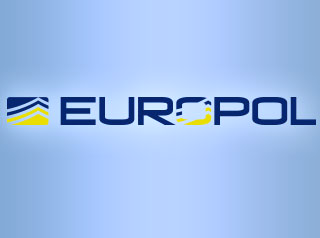 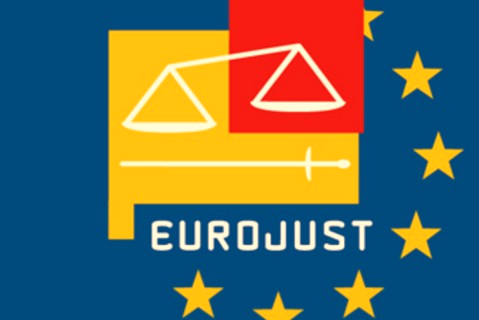 2. Організація, структура та динаміка бюджету Європейського Союзу
Всі надходження ЄС та його видатки включаються до бюджету Співтовариства на основі щорічних прогнозів. 
В основі бюджету Співтовариства покладено кілька принципів, зокрема:
– принцип об’єднання (всі надходження і видатки зводяться разом у єдиному документі);
– принцип річного періоду (операції бюджету стосуються бюджетного року);
– принцип збалансованості (видатки не повинні перевищувати надходження);
– принцип одиниці обліку, за яким бюджет планується й виконується в євро і рахунки відображаються у євро; 
– принцип універсальності; 
– принцип специфікації; 
– принцип раціонального управління фінансами; 
– принцип прозорості.
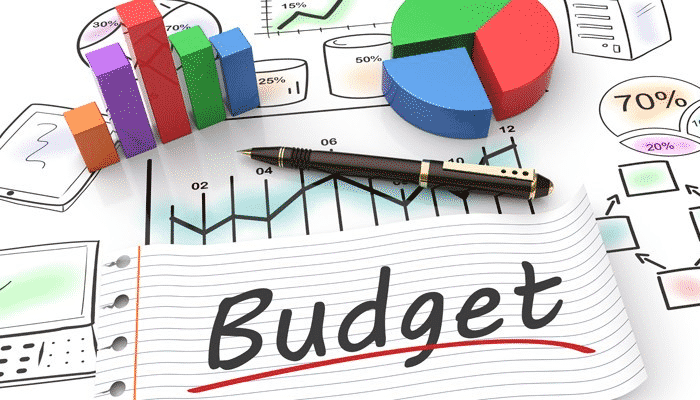 23 травня 2018 р. Європейська Комісія запропонувала проект бюджету ЄС на 2019 р. загальною сумою зобов’язань в 166 мільярдів євро, що на 3% більше, ніж в 2018 р., для інвестування в більш сильну і стійку економіку Європи і просування солідарності і безпеки на території ЄС і за його межами. Це шостий бюджет в рамках поточного довгострокового бюджету ЄС на 2014-2020 рр., і він регулюється відповідно до встановлених обмежень. Він призначений для оптимізації фінансування існуючих програм, а також нових ініціатив та посилення додаткових переваг Європи відповідно до пріоритетів, поставленими перед Єврокомісією.
Дана пропозиція базується на умові, що Великобританія продовжить вносити фінансовий внесок і брати участь у виконанні бюджетів ЄС після виходу зі складу Європейського Союзу 30 березня 2019 р. і до кінця 2020 р. нарівні з державами-членами ЄС. Європейський Парламент та держави-члени ЄС спільно обговорять цю пропозицію. Раніше в цьому місяці Комісія висунула пропозицію про прагматичний і сучасному довгостроковому бюджеті на період 2021-2027 рр.
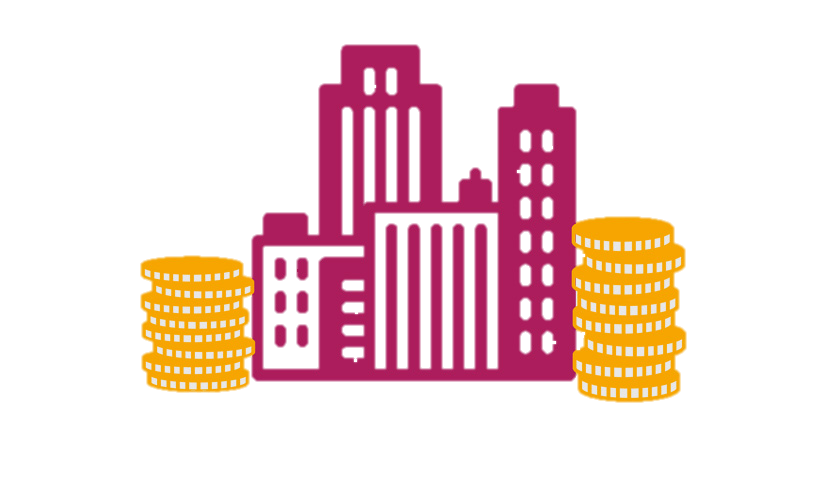 Посилення європейської економіки. В цілому, майже 80 мільярдів євро у формі зобов’язань були виділені на підтримку економічного зростання в 2019 році. Вони розраховані і на ряд флагманських програм: 
– 12,5 мільярдів євро (+ 8,4% в порівнянні з 2018 р.) на дослідження та інновації в рамках проекту «Горизонт 2020», в тому числі 194 мільйони євро на нове Європейське спільне підприємство з розгортання інфраструктури високопродуктивних обчислень; 
– 2,6 мільярда євро на освіту в рамках програми Erasmus + (+ 10,4% в порівнянні з 2018 р.); 
– 3,8 мільярда євро в рамках Європейського механізму взаємодії (+ 36,4% в порівнянні з 2018 р.);
– додаткова сума в 233,3 мільйона євро на Ініціативу щодо забезпечення зайнятості молоді в регіонах з високим рівнем безробіття, укупі з фінансуванням з боку Європейського соціального фонду.
За розрахунками Європейської Комісії, в 2019 році прискориться реалізація програм з політики зближення на 2014-2020 роки після надихаючих результатів минулого року при фінансуванні 57 мільярдів євро (+ 2,8% в порівнянні з 2018 р.), а фінансування сільського господарства буде стабільним на рівні близько 60 мільярдів євро (+ 1,2% в порівнянні з 2018 р.)
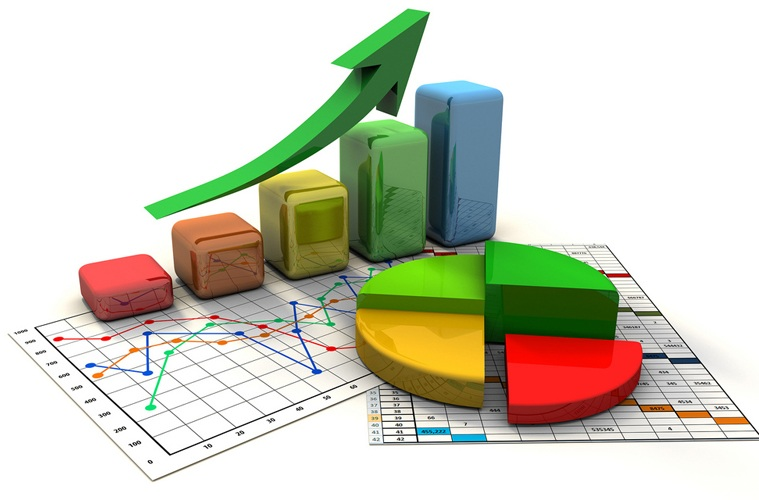 Безпека в ЄС і за його межами. Незважаючи на обмеження в довгостроковому бюджеті ЄС на 2014-2020 рр. Європейська Комісія максимально гнучко розподіляє бюджет, щоб упевнитися, що особливу увагу в цьому році буде приділено питанням міграції та прикордонного контролю:
– реформа Спільної європейської системи надання притулку для забезпечення ефективної, справедливої і гуманної політики надання притулку; 
– нова система «Вхід-вихід» для посилення прикордонного контролю; 
– зміцнення Європейської служби прикордонної і берегової охорони, Європейського агентства з питань надання притулку та інших служб, що регулюють прикордонний контроль і видачу віз;
– додаткова сума в 1,5 мільярда євро на механізм підтримки біженців в Туреччині, щоб продовжувати поставки їжі, організацію освіти і надання житла тим, хто втік від воєн в Сирії або де-небудь ще (крім того, 500 мільйонів євро будуть виділені в рамках поточного бюджету на 2018 рік, у зв’язку з чим Комісія пропонує внести зміни в останнє речення); 
– реалізація двох головних ініціатив – рамкових партнерських угод з країнами, що не входять в ЄС, в рамках Європейської порядку денного з питань міграції та Європейського фонду сталого розвитку для усунення ключових причин міграції.
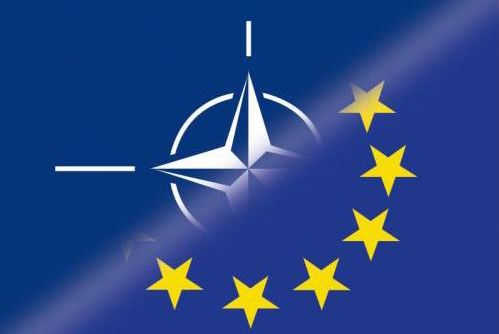 Підтримка нових ініціатив. Крім закріплення минулих зусиль проект даного бюджету також передбачає підтримку нових ініціатив:
– 103 мільйони євро на Європейський корпус солідарності, що надає молоді можливість стати волонтером або працівником проектів в рідній країні або за кордоном; 
– 11 мільйонів євро на створення Європейської служби працевлаштування, яка гарантує справедливу мобільність праці на внутрішньому ринку і спростить співпрацю між національними службами;
 – 40 мільйонів євро на розширення Програми підтримки структурних реформ з упором на проведення структурних реформ в державах-членах ЄС;
– 245 мільйонів євро на створення Програми розвитку європейської оборонної промисловості для підтримки оборонної промисловості Європи і руху у напрямку до Європейського оборонного фонду;
 – 150 мільйонів євро на зміцнення сил реагування на землетруси, пожежі і інші катастрофи в Європі за допомогою резерву потенціалу цивільного захисту на рівні ЄС, в тому числі на обладнання і групи rescEU;
 – 5 мільйонів євро призначені для створення нової Європейської прокуратури для притягнення до відповідальності за міждержавні злочину, включаючи шахрайство, відмивання грошей і корупцію. Будуть прийняті подальші кроки для захисту фізичних і юридичних осіб від кібератак.
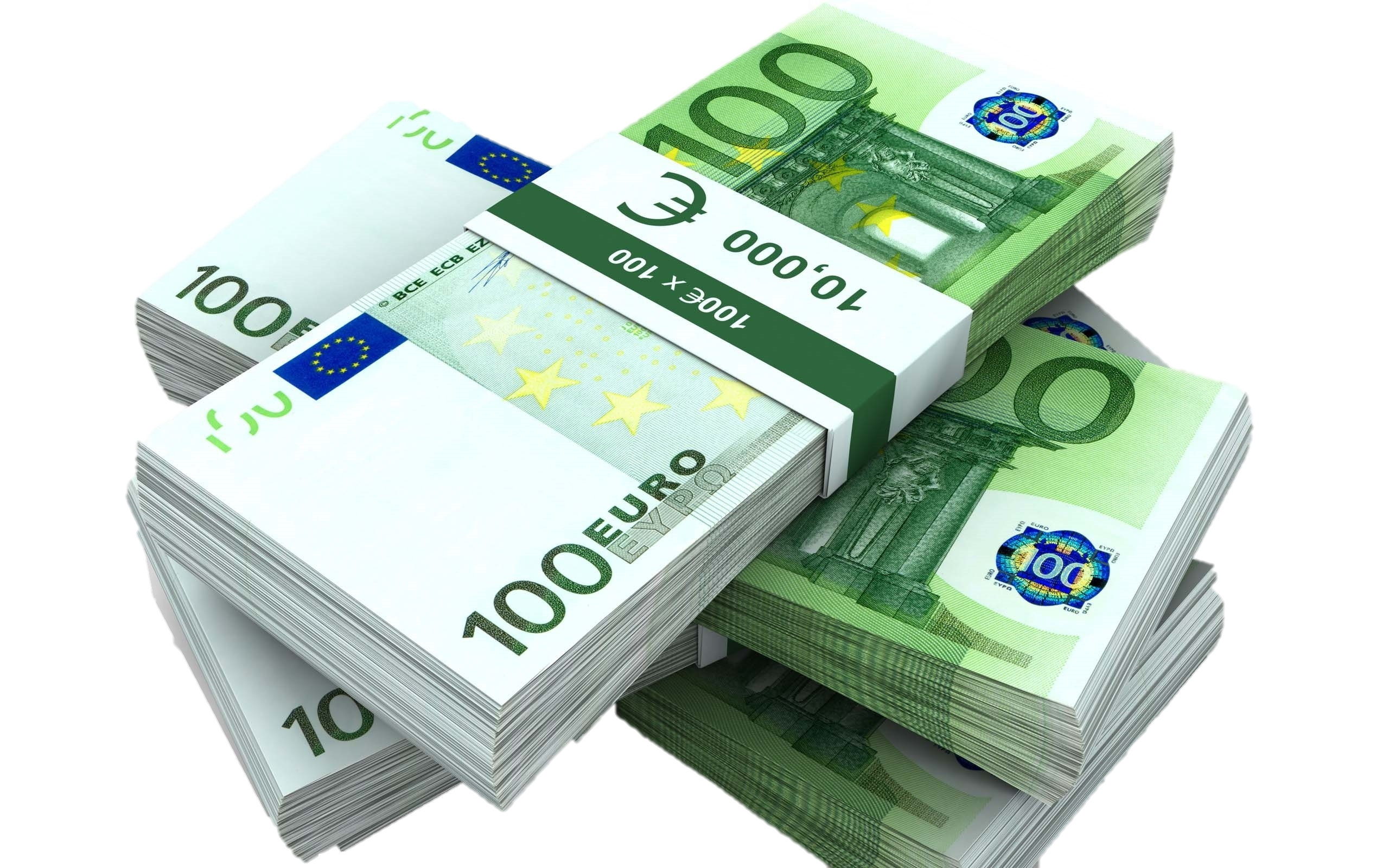 Надходження до бюджету формуються з декількох джерел: 
податки на продукти харчування, що імпортуються до ЄС; 
митні збори на імпорт несільськогосподарської продукції; 
частка податку на додану вартість (ПДВ), що стягується на національному рівні в країнах членах ЄС; 
внески країн членів відповідно до їхньої частки у спільному ВНП (ВНД) ЄС. 


Формування доходної та витратної частин бюджету ЄС здійснюється з урахуванням таких договірних обмежень: 
– бюджет Союзу не повинен бути в дефіциті, а це означає, що дохід повинен покривати всі витрати; 
– максимальний розмір витрат ЄС, відомий як «граничні ресурси», узгоджується між країнами-учасниками у багаторічних угодах.
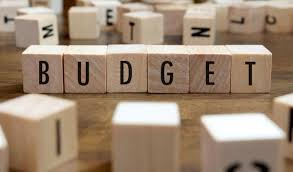 3. Бюджетний процес та державний фінансовий контроль.
Бюджетний рік у Європейському Союзі починається 1 січня і закінчується 31 грудня, тобто збігається із календарним роком.
Етапи прийняття бюджету:
Розробка та затвердження бюджетного плану
Затвердження проекту бюджетного плану Радою
Перше читання в Парламенті
Друге читання в Раді
Друге читання в Парламенті, затвердження бюджетного плану
Затвердження бюджету
Наслідки не затвердження бюджету
Внесення змін та доповнень в бюджет
Виконання бюджету
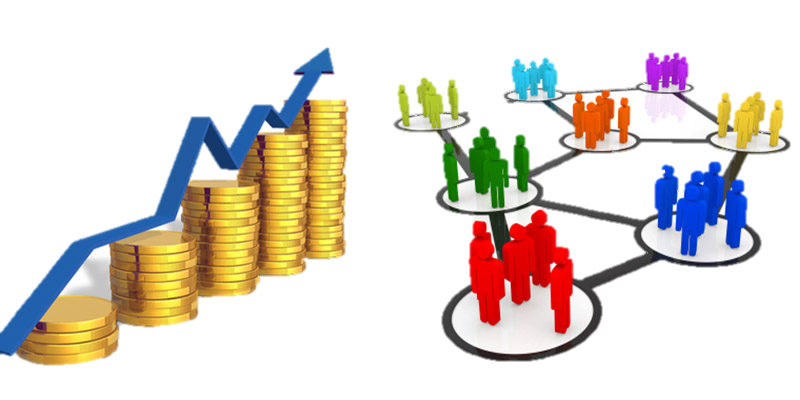 4. Принципи організації оподатковування в ЄС, напрямки гармонізації податкового законодавства.
Можна виділити кілька загальних напрямків податкової політики, проведених в останнє десятиріччя в європейських країнах і які мають регулюючий характер: 
по-перше, зниження податкових ставок при одночасному скороченні податкових пільг з метою стимулювання економіки та забезпечення ефективного розподілу ресурсів;
 по-друге, зменшення прогресивності та перехід до помірковано пропорційного оподатковування доходів;
 по-третє, підвищення, відповідно до концепції нейтральності, ролі непрямих податків; 
по-четверте, регулювання зовнішніх ефектів, наприклад, стимулювання споживання екологічно чистіших видів палива;
 по-п’яте, стимулювання окремих пріоритетних секторів економіки, зокрема, дрібного бізнесу, внутрішньо фірмових досліджень і розробок, а також створення пільгових ощадних схем.
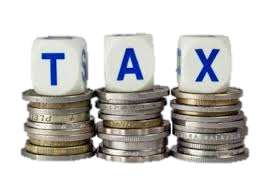 У єврозоні співвідношення податків до ВВП за рік знизилося з 41,5% до 41,4%. Зазначається, що податковий тягар в ЄС і єврозоні не збільшився вперше з 2010 року.
У країнах Європейського Союзу в середньому співвідношення податків і соціальних внесків до ВВП в 2018 році становило 40% і залишилося на рівні 2014 року.
Найбільше в ЄС співвідношення податків і ВВП зареєстровано у Франції (47,9%), Данії (47,6%), Бельгії (47,5%), Австрії (44,4%), Швеції (44,2%), Фінляндії (44,1%) та Італії (43,5%). Порівняно з 2014 роком, у 2018-му цей показник зріс у більшості країн ЄС, а знизився лише у семи країнах, найбільше - в Ірландії (з 29,9% до 24,4%) та Данії (50,3% до 47,6%). 
Найнижчі податкові збори минулого року були в Ірландії (24,4%), Румунії (28%), Болгарії (29%), Литві (29,4%) та Латвії (29,5%).
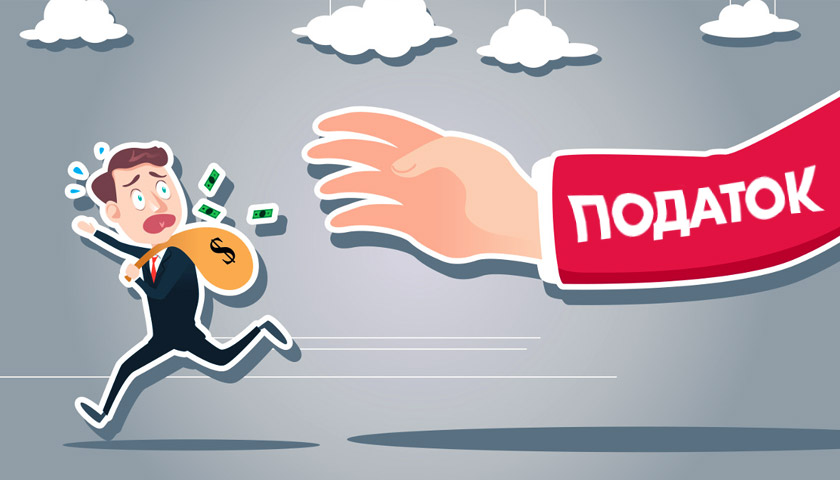 Податки на прибуток корпорацій становлять значно меншу в порівнянні з особистими прибутковими податками частку державних доходів. Старі європейські країни-члени ЄС можна розділити на три групи в залежності від діючих у них систем оподаткування прибутку, які розрізняються за способами оподатковування частки, що розподіляється, і частки, що не розподіляється:
1) у Нідерландах, Швеції, Люксембурзі та Іспанії діє класична система, відповідно до якої частина прибутку, що розподіляється, і частина прибутку, що не розподіляється, обкладаються за єдиною ставкою, що призводить до подвійного оподатковування доходу (ця система також діє в США, Швейцарії, Австралії і Новій Зеландії);
2) у Великій Британії, Франції, Бельгії, Данії, Ірландії, Італії застосовується так звана система умовного нарахування, при якій до всього прибутку застосовується єдина ставка податку, але при виплаті дивідендів сплачена компанією частка податку акціонерам компенсується (нині ця система, яка діє також в Канаді зазнає серйозної критики, оскільки, з одного боку, надає можливості для маніпуляцій з акціями та дивідендами, з іншого боку, створює перешкоди для діяльності ТНК);
3) в Австрії, Фінляндії, Греції вищеназвані частини прибутку обкладаються за різними ставками, аналогічна система використовується в Норвегії та Японії.
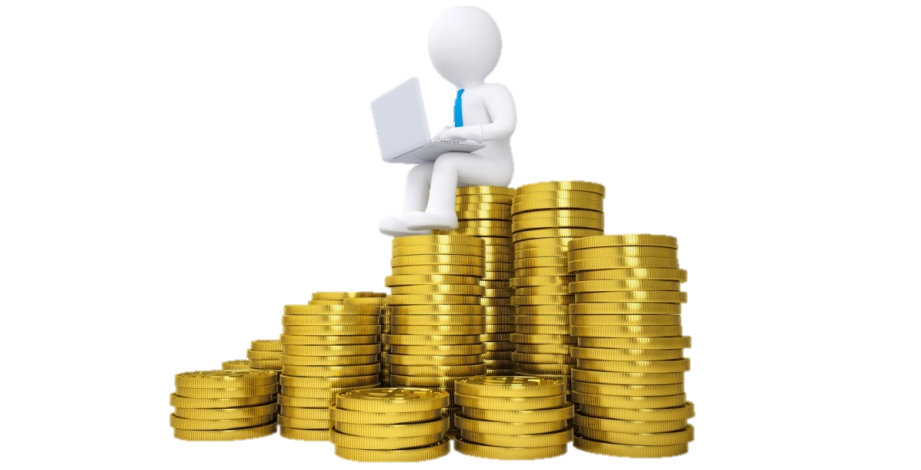 Середня ставка ПДВ в ЄС складає 21,5%, в країнах Єврозони – 20,8%; пільгові ставки встановлені на продукти харчування, ліки і т. д. (4-9 %); підвищені – на паливо, бензин та алкоголь. 
Найвищий рівень непрямого оподаткування характерний для скандинавських країн (25% у Данії та Швеції, 24% у Фінляндії), а також для Угорщини, Хорватії, Греції (27%, 25% та 24% відповідно). Найнижчий рівень оподаткування ПДВ в Люксембурзі (17%), на Мальті (18%), в Німеччині та на Кіпрі (19%).
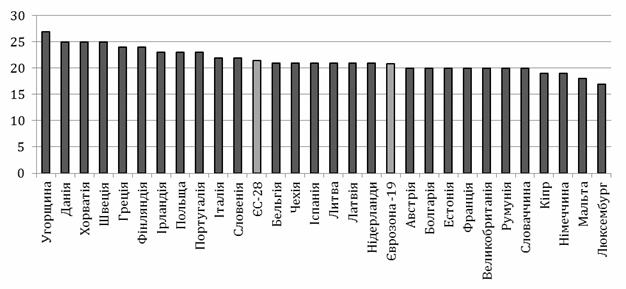 Важливе місце в податковій системі ЄС серед непрямих податків займають акцизні платежі. Підакцизними товарами в європейських країнах є алкогольні напої, тютюнові вироби, енергетичні продукти (нафтопродукти, газ, електрична енергія, кокс, вугілля). 
Для гармонізації податкового законодавства стосовно встановлення та стягнення акцизних податків в країнах ЄС були узгоджені наступні законодавчі положення: мінімальні ставки акцизів; перелік можливих винятків при оподаткуванні; загальні правила виробництва, зберігання та переміщення підакцизних товарів на території ЄС.
У багатьох країнах ЄС легкові автомобілі також відносяться до підакцизних товарів, проте в регулювання їх оподаткування та порядку реєстрації допускаються суттєві відмінності. Рекомендації Єврокомісії з цього питання містять положення щодо недискримінаційного стягнення акцизів на автомобілі, спрощення умов для їх міжкордонного прокату та уникнення подвійного оподаткування при перетині кордону.
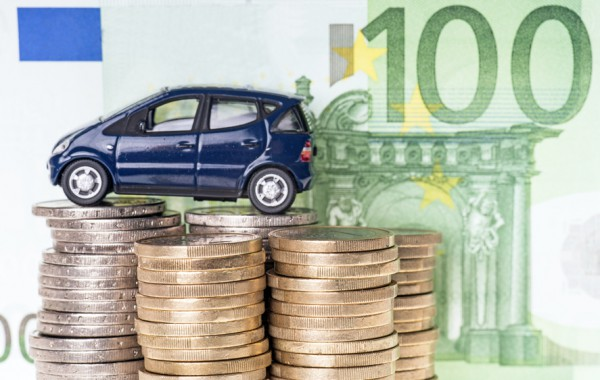 Для більшості країн ЄС характерно встановлення прогресивної шкали оподаткування доходів громадян, коли до більших за обсягами доходів застосовуються вищі ставки податків. Пропорційна шкала, за якої розмір ставки не залежить від величини бази оподаткування, діє лише у деяких східноєвропейських країнах (Болгарії, Чехії, Естонії, Латвії, Литві, Угорщині та Румунії). При цьому у Чехії, окрім основного податку в 15%, встановлено додатковий податок у розмірі 7% на доходи, що в 4 рази перевищують розмір середньої заробітної плати.
Аналізуючи загальний рівень ставок особистого оподаткування в країнах ЄС, можна відмітити наявність суттєвих відмінностей між ними. Так, якщо у Швеції максимальна ставка ПДФО складає 57%, то у Болгарії – лише 10%. В цілому найвищі ставки особистого оподаткування характерні для скандинавських країн, а також Португалії, Бельгії, Нідерландів, найнижчі – для східноєвропейських країн, які мають пропорційну шкалу оподаткування. Усереднена по країнам ЄС ставка податку на доходи фізичних осіб станом на початок 2016 р. становить 39,3%
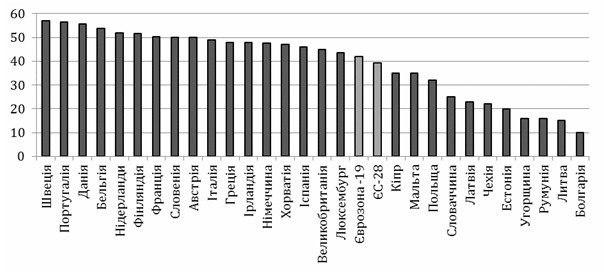 Для підприємств малого та середнього бізнесу у деяких країнах ЄС діють спрощені системи оподаткування та встановлені знижені ставки податку на прибуток, зокрема: в Іспанії (25% замість основної ставки 28%), Бельгії (24,98%, 31,93% та 35,54% залежно від розміру доходу), Франції (15% замість 38%), Угорщині (16% замість 20,6%),   Латвії (9% замість 15%), Литві (5% замість 15%), Португалії (17% замість 29,5%).






Незважаючи на суттєву автономію урядів в оподаткуванні бізнесу, у даній сфері існує ряд питань, вирішення яких винесене на спільних розгляд Єврокомісії та країн ЄС. Перш за все, вони стосуються проблем ухилення від оподаткування та подвійного оподаткування.
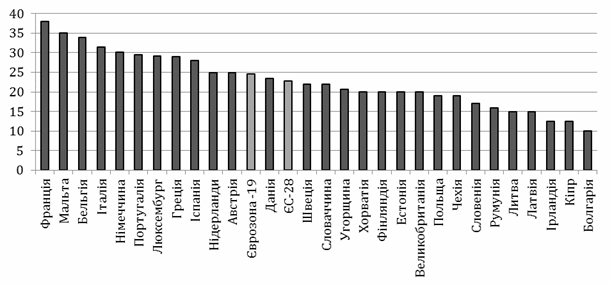 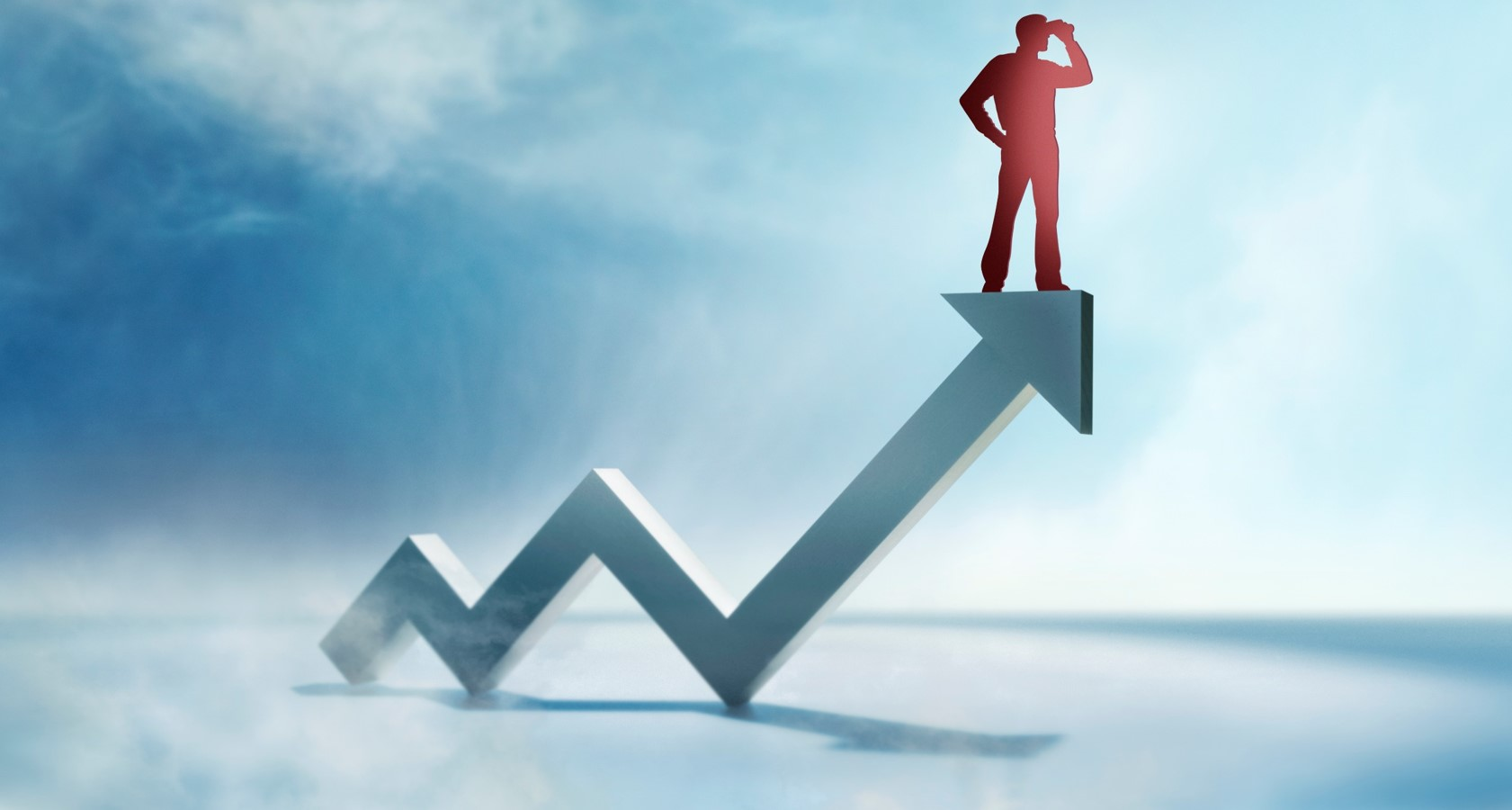 Перспективний напрямок роботи Європейської комісії у сфері корпоративного оподаткування на сучасному етапі вбачається у формуванні загальної консолідованої бази корпоративного податку (common consolidated corporate tax base – CCCTB), яка дозволить підприємствам, що працюють на території ЄС, керуватися єдиними правилами при розрахунку суми оподатковуваного прибутку. З одного боку, це забезпечить суттєве спрощення фінансової роботи економічних суб’єктів, що функціонують у декількох країнах ЄС; з іншого – може виступити дієвим інструментом протидії уникненню та ухиленню від оподаткування.
Центральними проблемами оподаткування в країнах ЄС на сучасному етапі є податкове шахрайство та ухилення від сплати податків. Додаткові ризики виникнення зазначених проблем в ЄС пов’язані із наявністю відмінностей в податковому законодавстві країн-учасниць, що створює потенційні можливості для «агресивного податкового планування» суб’єктів господарювання з метою мінімізації податкових платежів. Враховуючи транскордонний характер уникнення і ухилення від оподаткування, вирішенню даних проблем приділяється значна увага не лише на національному, але й на загальноєвропейському та міжнародному рівнях.
Дякую за увагу!